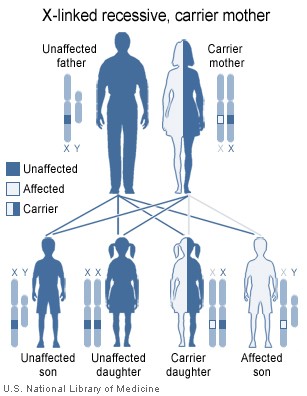 1
این که یک صفت در پدر مشاهده شده و بعد در هیچ یک از فرزندان مشاهده نمی شود ولی سپس در فرزندان نر نسل بعد مشاهده می شود را Criss Cross Pattern گویند.
2
دلایلی که می توان احتمال وابستگی یک ژن را به جنسیت داد:
خصوصيت مورد نظر در مردها به دفعات بيشتري ديده مي شود. 
خصوصيت مورد نظر از مرد مبتلا توسط دخترش به نيمي از نوه هاي ذكور منتقل شود.
ژني كه وابسته به كروموزوم X  است، هرگز بصورت مستقيم از پدر به فرزند پسرمنتقل نمي گردد. 
همه فرزندان دختر مبتلا داراي پدر مبتلا و مادر مبتلا يا ناقل هستند.
X-Linked:
ژنهايي كه برروي كروموزوم   y قرار دارند به "ژنهاي   “Holandricمعروفند و بطور مستقيم از پدر به پسر منتقل مي گردد .
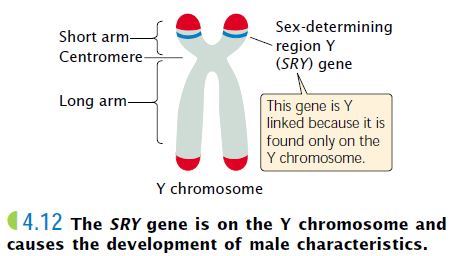 3
آللهاي تحت تاثير جنس :	alleles Sex-influenced
به آلل هايي گفته مي شود كه اظهار آنها تحت تاثير جنسيت موجود ناقل آلل است. اين آلل ها لزوماً برروي كروموزومهاي جنسي قرار ندارند.
آلل هايي كه درجه غالبيت آنها توسط جنس شخص ناقل معلوم مي گردد.
Pattern of baldness in human:
B   behave as dominant in  ♂
and recessive in  ♀.
زمان شروع و چگونگي ريزش مو بستگي به عكس العمل تعداد زيادي ژن با عوامل داخلي (Hormonal) و يا خارجي (Environmental) دارد.
به دلیل وضعیت محیط داخل بدن (Hormonal) شروع ریزش مو در زن (BB) بسیار دیرتر از مرد شروع می شود.
4
Sex-influenced inheritance of pattern of baldness in humans
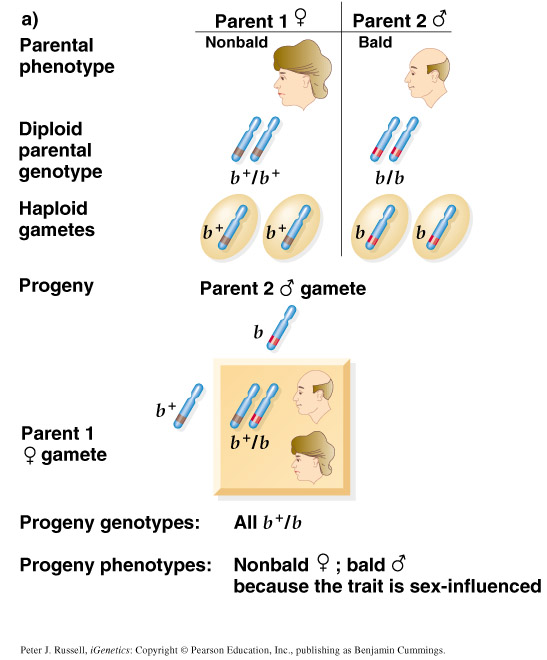 Sex-limited Genes: به ژن هایی گفته می شود که اظهار آن ها فقط در یک جنس اتفاق می افتد.
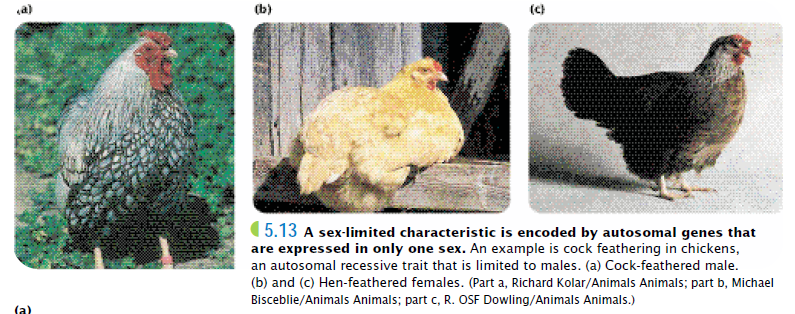 7
دلايل ديگري كه مي تواند باعث انحراف  از نسبت هاي مندلي شود:
رابطه بین آللی یا  locus Interaction Intraیا Allelic Interaction 
 رابطه بین ژنی یا:
Inter locus Interactionيا  Gene Interaction
رابطه بین آللی: 
A): Dominance 

B): Partial Dominance یا Incomplete Dominance
غالبیت ناقص: 
Semi Dominance
No Dominance
Additive
وقتی است که F1 حاصل از فنوتیپ فی مابین در دو والد قرار گیرد.
		قرمز		سفید
P :	RR 	 ×	   rr
F1:		Rr   صورتي

F2:	¼ RRقرمز    ½ Rr صورتي     ¼ rr سفيد
8
C): Over Dominance:	فوق غالبیت
وقتی است که F1 هتروزیگوت خارج از محدوده والد غالب باشد.
P:	بلندAA    ×    کوتاهaa
F₁:	        Aa      بسیار بلند
F₂:	⅟₄ AA             ⅟₂ Aa           ⅟₄ aa
  	بلند  	 بسیار بلند		کوتاه
Transgressive Segregation : وقتی که تفرق در فرزندان از نظر فنوتیپ خارج از محدوده والدین باشد.
در اصلاح نباتات و حیوانات کاربرد دارد.
Hybrid vigour : به رشد زیادتر فرزندان نسبت به والدین در یک تلاقی گویند.
هم بارزی	D ) Co dominance
وقتی است که هر دو آلل از یک ژن بطور کامل خود را اظهار می کنند.
مثلاً در گروه خونیIAIB
P:	♀IAIA	X	 IBIB ♂
F₁:		 IAIB
هم آلل IA و هم آلل IB خود را اظهار کرده اند.
9
E) Lethal  Alleles		آلل های کشنده
آلل هایی هستند که وقتی خود را اظهار می کنند باعث مرگ یا ناهنجاری شدید در موجود شده.
به دو حالت خود را اظهار می کنند :
 حالت مغلوب            Recessive Lethal
 حالت غالب              Dominant Lethal
در حالت غالب ، آلل فوراً خود را اظهار می کند – این آلل از جمیعت حذف می گردد.
aa	Mutation	Aa
Aa می میرد و اگر فرزندی هم تولید کند ، ¾ آنها می میرند.

آلل کشنده در حالت هموزیگوس غلب خود را فوراً اظهار کرده و در حالت هتروزیگوس در مراحل بعد از بلوغ خود را اظهار کرده و یا در موجود حالت غیر طبیعی بوجود می آورد.
در انسان Huntington’s disease – شخص ناقل در سنین 20−50 سال بیماری را اظهار کرده و می میرد.
10
پس اگر ناقل قبل از بیماری ازدواج کند ، ژن کشنده را به نیمی از  فرزندان منتقل می کند .
	ناقل        طبیعی
	dd      ×    Dd
F₁	 Dd - ½  ناقل dd  ½طبیعی


اگر دو شخص Dd (ناقل) با هم ازدواج کنند ، ¼ فرزندان DD اند . (ازدواج نزدیک) ←  مرگ     DD
در مرغ   Creeper (خزنده)
P           Cc   ×    Cc
F₁       ¼ CC    (Dies)     ½ Cc   (Creeper )  ¼ cc (normal)
11
Recessive Lethal : آلل هایی هستند که در حالت هموزیگوس مغلوب کشنده و در حالت هتروریگوس غیر طبیعی یا طبیعی هستند.
Aa    ×   Aa
¼ AA (طبیعی)    ½ Aa  (طبیعی یا غیر طبیعی)     ¼ aa   (مرگ)
(ازدواج نزدیک)
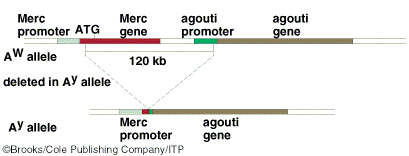 12
13
F) Multiple Allele              آلل های چند گانه
وقتی است که یک ژن 3 یا بیشتر آلل باشد .
گروه های خونی در انسان از این قبیل هستند .
Blood Group phenotype→


	     Genotype→
14
رابطه ژني (Epistasis):
حالتی است که یک ژن در یک لوکوس (Locus) از بروز یا اظهار ژن دیگری در لوکوس دیگر جلوگیری کند یا در بروز آن تغییر ایجاد کند. یا دو Loci مسئول بروز یک صفت باشند.


1-اپيستازي مغلوب		Recessive Epistasis 
2-اپيستازي مغلوب مضاعف	Duplicate Recessive Epistasis
3-اپيستازي غالب		Dominant Epistasis
4-اپيستازي غالب مضاعف	Duplicate Dominant Epistasis
15
Gene Interaction
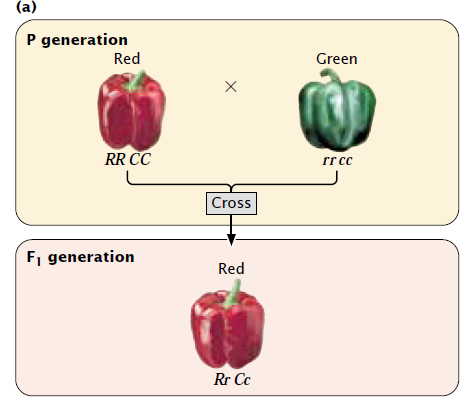 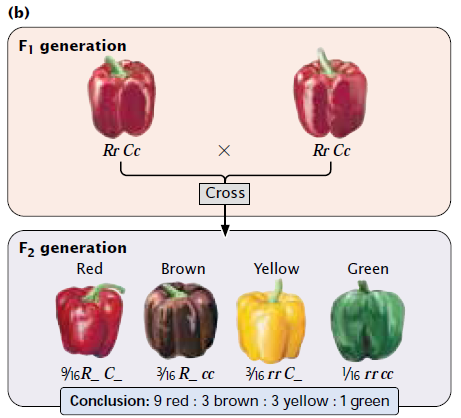 16
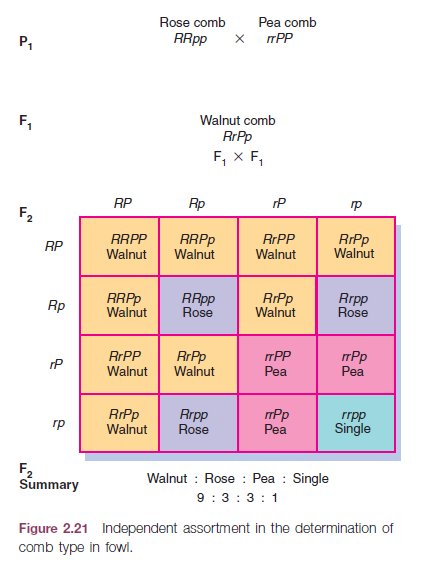 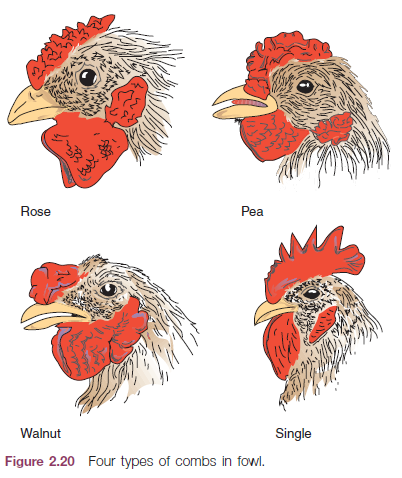 17
a
b
اپيستازي مغلوب:زماني كه يكي از ژنها بصورت مغلوب از اظهار ژن ديگر جلوگيري نمايد.
*Recessive Epistasis 

Precursor 		Black 			Agouti 
Molecule			Pigment			Pattern
(colorless)
Gene B
Gene A
1AABB	2AaBB	1aaBB
2AABb	4AaBb	2aaBb
1AAbb	2Aabb	1aabb
18
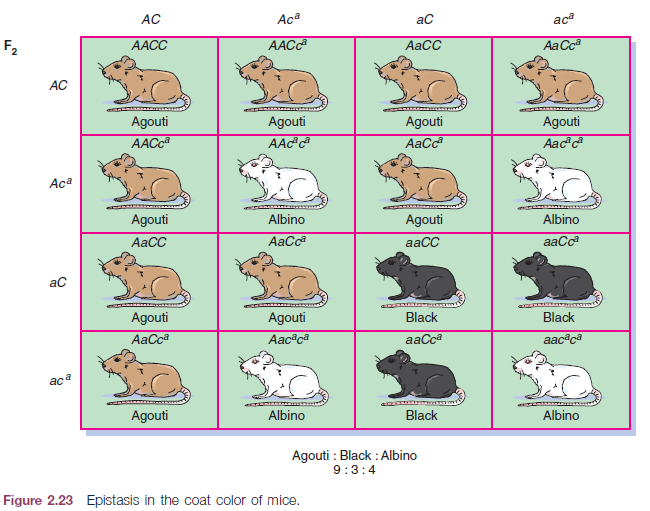 19
Recessive Epistasis
20
اپيستازي مغلوب مضاعف: زماني كه ژن اول بصورت مغلوب از اظهار ژن دوم جلوگيري نمايد و ژن دوم بصورت مغلوب از بروز ژن اول جلوگيري نمايد.
1AABB	2AaBB	1aaBB
2AABb	4AaBb	2aaBb
1AAbb	2Aabb	1aabb
Complementary Gene Action
b
a
*Duplicate Recessive  Epistasis

Precursor 		Intermediate 		Final
Molecule			product			product
(colorless)		(Colorless)		(Purple)
Gene A
Gene B
21
An example of Duplicate Recessive Epistasis
22
An example of Duplicate  Recessive Epistasis
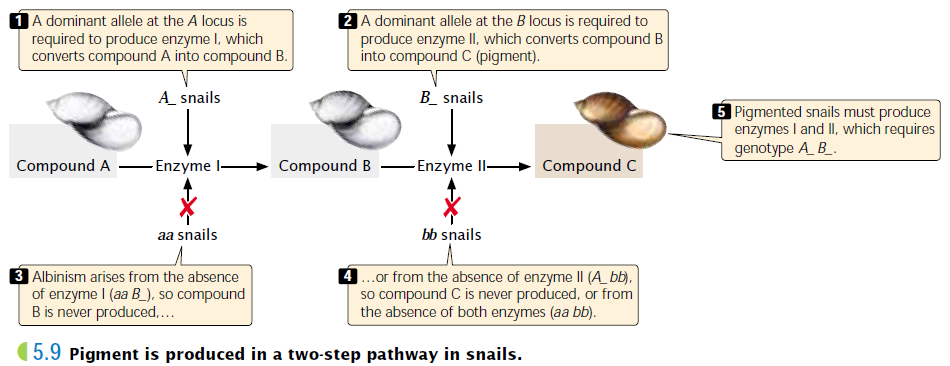 23
اپیستازی غالب: زمانی که یک ژن به صورت غالب اثر ژن دیگر را می پوشاند.
1AABB	2AaBB	1aaBB
2AABb	4AaBb	2aaBb
1AAbb	2Aabb	1aabb
Dominant Epistasis:
		 White 	      A- B- & A- bb		Yellow
		 White 		aa B-		Green
		 White 		aa bb 		 White
24
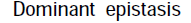 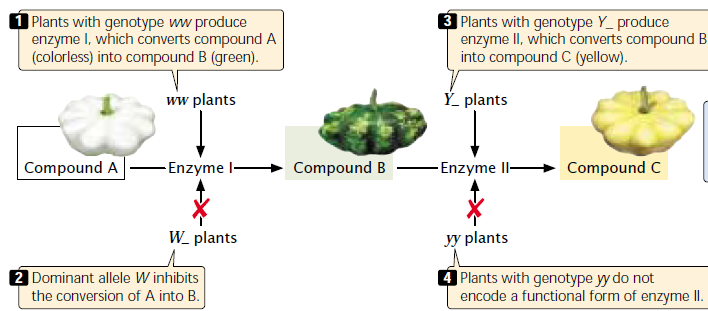 25
اپیستازی غالب مضاعف: زمانی که حضور  حداقل یک ژن به صورت غالب اثر ژن دیگر را بپوشاند.
1AABB	2AaBB	1aaBB
2AABb	4AaBb	2aaBb
1AAbb	2Aabb	1aabb
Duplicate Dominant:

	precursor 			Product


	Precursor			Product


	Precursor			Product


	precursor			No Product
Gene A
Gene B
Gene A
bb
aa
Gene B
26
aa
bb
Dominant & Recessive Epistasis:
A-
bb
Precursor 		Intermediate 		Final
	Molecule			product			product
	(colorless)		(Colorless)		(Purple)
اپیستازی غالب و مغلوب: در این حالت ژن اول به صورت غالب اثر ژن دوم و به طور همزمان ژن دوم به صورت مغلوب اثر ژن اول را می پوشاند.
B-
aa
1AABB	2AaBB	1aaBB
2AABb	4AaBb	2aaBb
1AAbb	2Aabb	1aabb
27
Duplicate Interaction Epistasis:
1AABB	2AaBB	1aaBB
2AABb	4AaBb	2aaBb
1AAbb	2Aabb	1aabb
اپیستازی افزایشی بین دو ژن: در این حالت هر ژن غالب در هر مکان به میزان مشخصی به فنوتیپ می افزاید.
precursor 			Product(value=2)


	Precursor			 Product(value=1)


	Precursor			 Product(value=1)


	precursor			No Product(value=0)
Gene A
Gene B
Gene A
bb
aa
Gene B
28
aa
bb
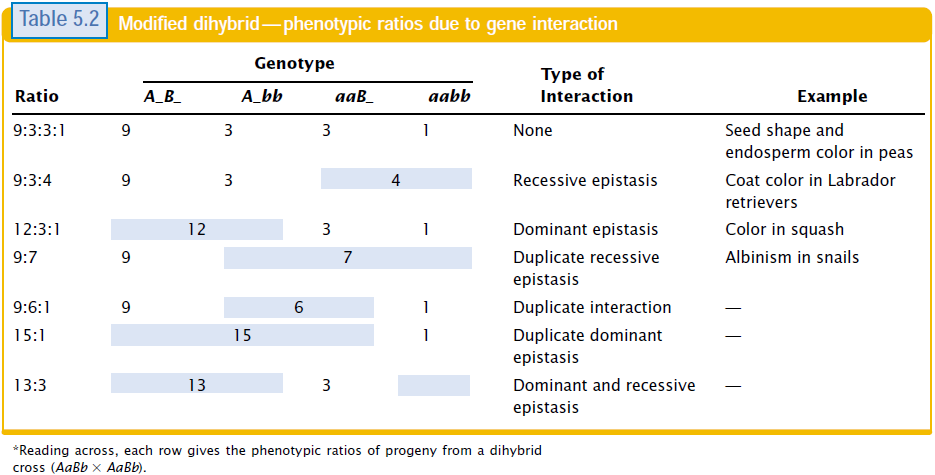 29
G) Pleiotropy
تاثيرات چندگانه يك ژن يا يك آلل را گويند
Enzyme D
Enzyme B
Enzyme C1
Sabtance		substance	substance	End product
      D		       C		       B		          A

			substance	 substance	 End product
			         X 		         Y		        Z
Enzyme C2
Enzyme X
Enzyme Y
Enzyme D
Sabtance  		Step in pathway “A” can not proceed.
       D                         	Step in pathway “Z” can not proceed.
30
H) Penetrance   قدرت نفوذ ژن              
نسبت افرادي كه فنوتيپ خاصي را از ژنوتيپ خاص بروز مي دهند.
Brachydactyly involves abnormalities of the fingers, and shows 50–80% penetrance

Many cancer genes are thought to have low penetrance, making them harder to identify and characterize
I) Expressivity	درجه يا قدرت اظهار ژن
درجه ای كه يك ژن مخصوص در فردي كه داراي صفت است بروز مي كند.
31
Illustrations of the concepts of penetrance and expressivity in the phenotypic expression of a genotype
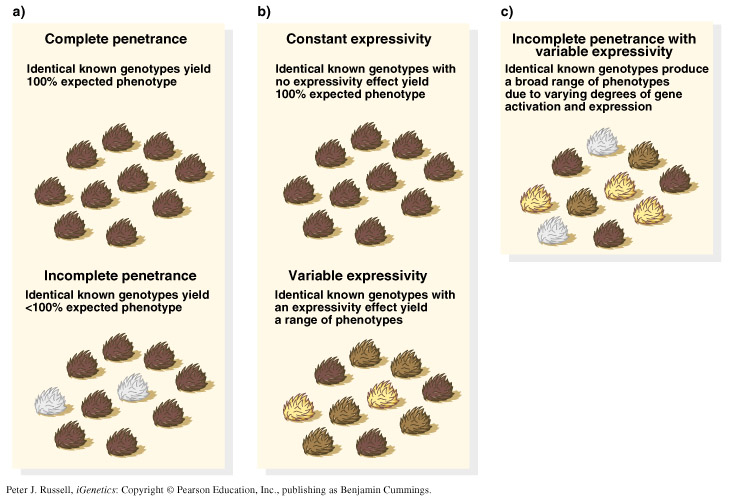